专用书信
——申请书、求职信写作
申请书
定义：申请书是向有关组织或部门表达某种愿望，

或提出某种要求时所写的一种专用书信。
申请书
尊敬的＊＊： 
　　我是＊＊＊，郑重的向＊＊提出＊＊＊＊＊这一申请． 
　　＊＊＊＊＊＊＊＊＊（根据实情详细说明原因）＊＊＊＊＊＊＊＊＊＊＊＊＊＊＊＊＊＊＊＊＊＊＊＊＊＊＊＊＊＊＊＊＊＊＊＊＊＊＊＊＊＊＊＊＊＊＊＊＊＊＊＊＊＊＊＊＊＊＊＊＊＊＊＊＊＊＊＊＊＊＊＊＊＊＊＊＊＊＊＊＊＊＊＊＊＊＊＊＊＊＊＊＊＊＊＊＊＊＊＊＊＊＊＊＊＊＊＊＊＊＊＊＊＊＊＊＊＊＊＊＊＊＊＊＊＊　 
　　我（希望／愿意／一定．．．．．）（申请成功后我会怎样） 
　　希望＊＊能够（批准／考验／接受）我 
　　此致 
敬礼 ！
　　　　　　　　　　　　　　　　　　　　　　申请人：＊＊＊ 
　　　　　　　　　　　　　　　　　　　＊＊＊＊年＊＊月＊＊日
开头写接受申请书的单位、组织等
结尾写明惯用语“特此申请”、“恳请领导帮助解决”、“希望领导研究批准”等，也可用“此致”“敬礼”礼貌用语。
在“申请书”前加上内容如“入团申请书”
正文：语言要诚恳
署名、日期
入团申请书
敬爱的团组织：
　　我志愿加入中国共产主义青年团，企盼早日成为一名光荣的共青团员是我强烈的愿望。
　　中国共产主义青年团是中国共产党的有力助手和坚强的后备军。是中国共产党领导下的先进青年组织，是中国青年学习、实践科学发展观，实现人生自我价值的先锋队。
　　我坚决拥护中国共产党的领导，坚决以马列主义，毛泽东思想，邓小平理论，三个代表，科学发展观的思想为行动指南。按共青团员的标准严格要求自己，充分发挥团员的模范带头作用。为共青团的事业奉献自己的热情和才智，为实现共产主义而奋斗。
　　如果我能被团组织所接受，我一定自觉遵守共青团组织的章程，执行共青团的决议，履行共青团员的义务，严格遵守共青团的纪律，按时缴纳团费，勤奋学习积极工作，做一名合格的模范团员。如果我不能被组织接受，我会继续努力学习团的基础知识，严格要求自己。坚决改正团组织给我指出的缺点。吃苦在前，享受在后。争取早日加入共青团。
　　请团组织考验我吧!
       此致
敬礼！
                                                                                                                            XX校XX班：XXX
                                                                                                                              2022年6月15日
求职信
定义：
        
       求职信是求职人向用人单位介绍自己情况

以求录用的专用性文书。
署名、日期
正文：1、说明写信目的。
           2、说明求职原因。
           3、介绍自己的学历、专长、取得的成绩，突出优势。
           4、结尾：强调自己的愿望与要求；或表示敬意。
标题
求职信
尊敬的XX公司领导：
    我是XX专业的学生，将于今年7月毕业。四年在校期间，我努力学习，连续四年被评为“三好学生”，并担任学生会副主席。我愿意毕业后到贵公司服务，不知贵公司是否有职缺？至于待遇问题，当按贵公司有关规定，我没有特别要求。现将本人简历、毕业证书、获奖证书复印件寄上。如蒙录用，请赐回信或与学校联系。 
    此致
敬礼！                                                                                                                                
                                                                                                   XXX敬上
                                                                            2022年6月10日
称谓
空
空
求职信补充内容
 联系地址：XX市XX路XX号      
 邮编：XXXXXX   
 联系电话：XXXXXXXX
 附件： 附：学历证书、荣誉证书、等级证书以及身份证复印件等共X份
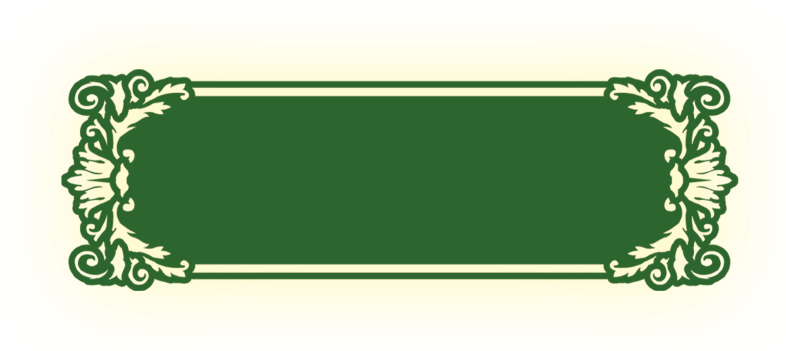 注意事项
1、要适当推销自己，不卑不亢。既要实事求
     是，又要投其所需。
2、用语要得体：根据不同的对象使用得体的
     语言，在称谓、问候语、正文的措辞、祝 
     颂语上都应有所不同。请求用人单位回复
     的用语也要得体。
3、书写要端正。
4、信中要留下自己的联系电话、地址等通联
    信息。
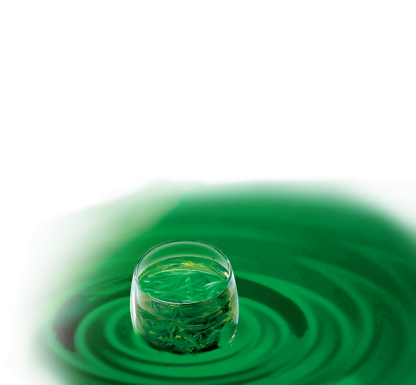 作业

       1、请写一篇加入学生会的申请书。

       2、请以一名即将毕业的美术专业的应届毕业生，

             向我校领导写一份求职信。
谢谢聆听
   再见！